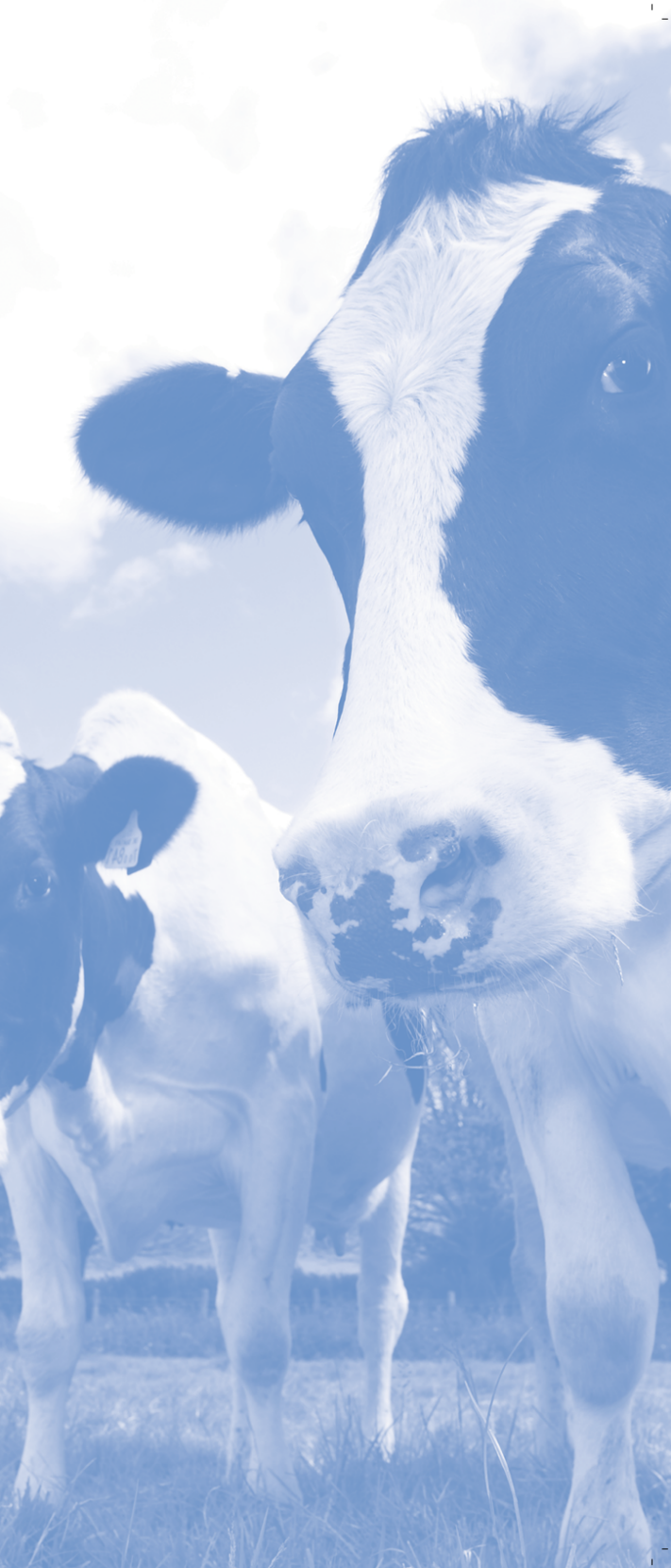 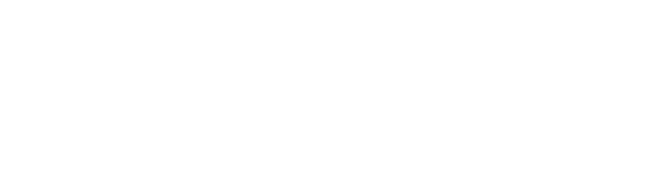 Dairy Farm Energy Best Practices 
Energy-efficient technologies, processes, and practices create opportunities to optimize farm energy use and lower operating costs.
Presented by:
Tim Tomko, Ph.D.
Senior Engineer,  EnSave
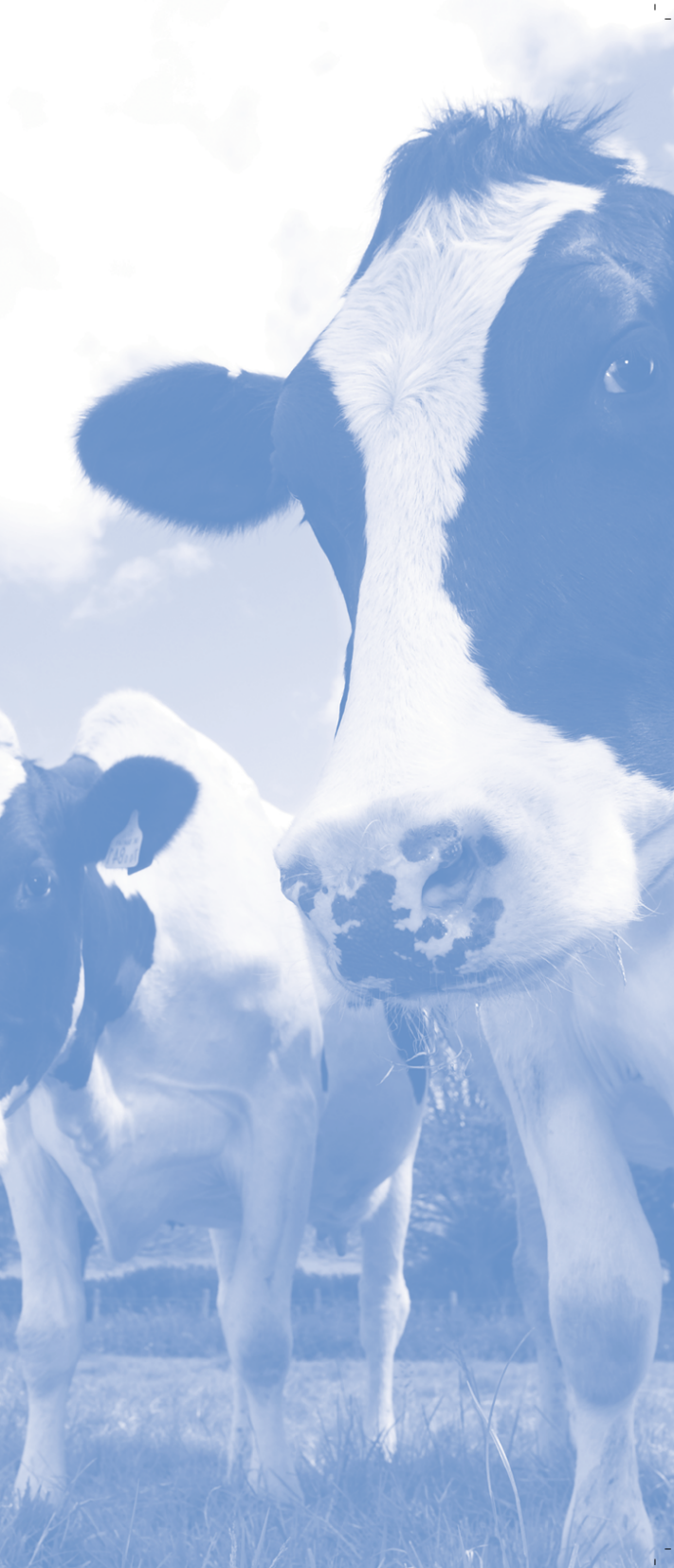 Presentation Outline
Energy Audits
What is an energy audit, and how can it help me?
The process
Energy Efficiency Technologies
How they work
Considerations to keep in mind
Potential energy savings
Time for questions
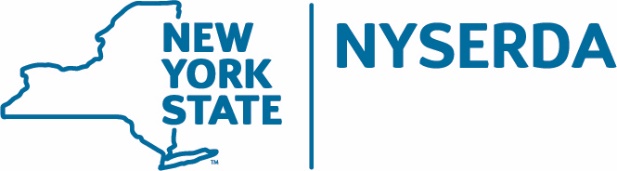 What is an Energy Audit
The audit is a tool to help producers make an informed business decision on where to save energy and what technologies can provide the most energy savings.
Producers can reduce the farm's energy costs by installing the equipment recommended in the energy audit, which improves processing and efficiency and creates a safer working environment.
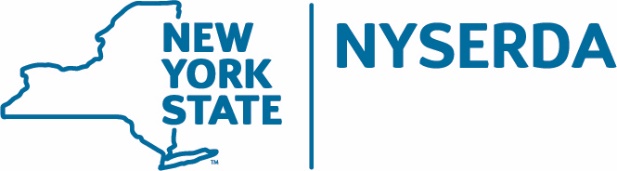 [Speaker Notes: Ventilation benefits for milk production
Benefits of LED lighting quality]
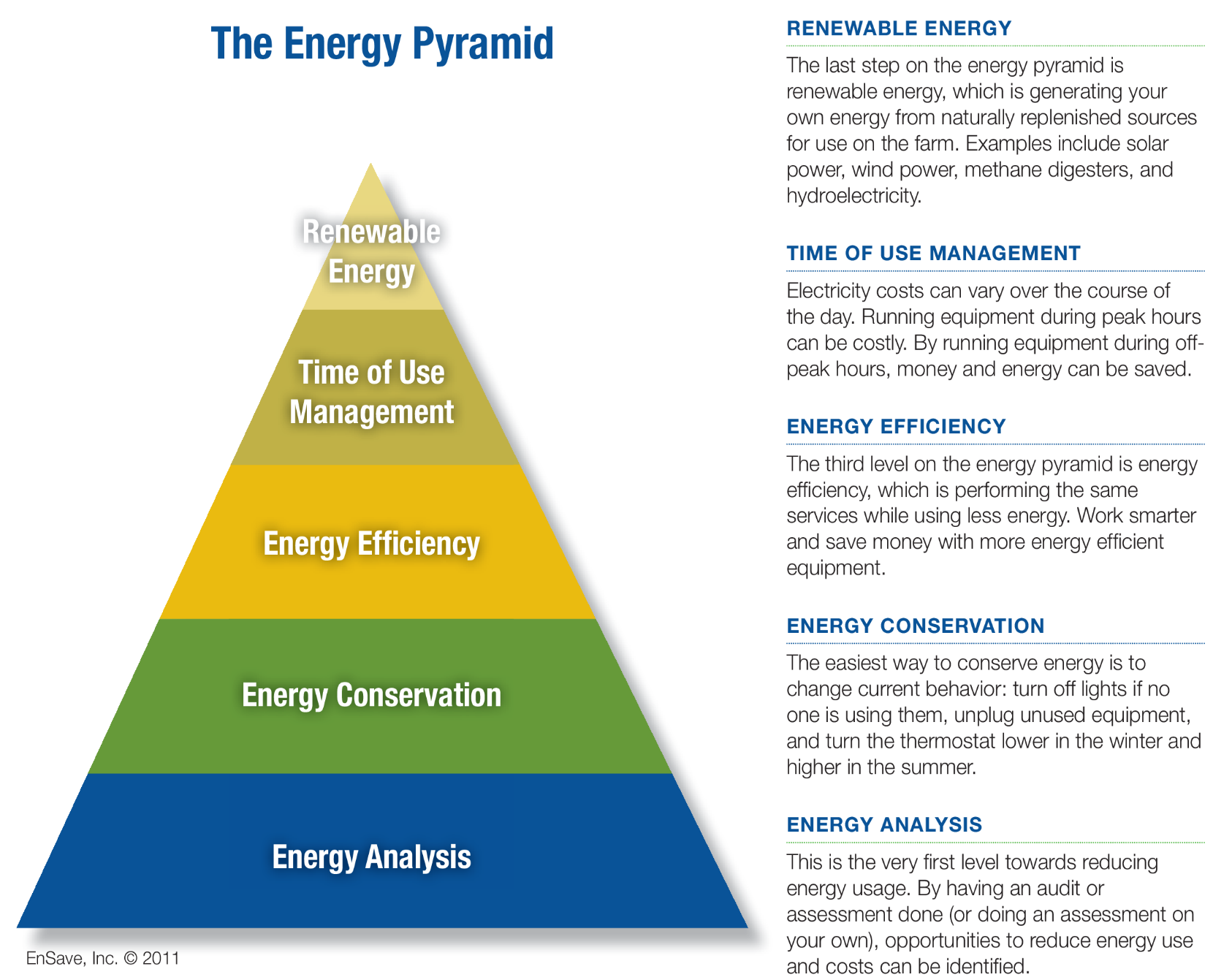 It’s all about the bottom line. 

A farm energy audit records and analyzes energy use on the farm and recommends actions to reduce energy usage and/or increase production.
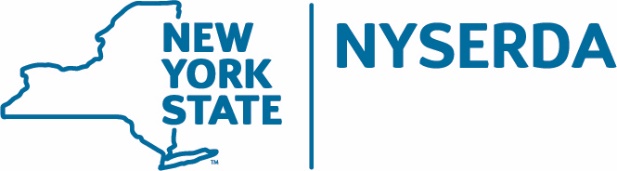 [Speaker Notes: Agriculture Energy Audit Program for audits
	
NYSERDA offers free energy audits to help eligible farms identify ways to save energy and money on utility bills. Reports include recommendations for energy efficiency measures.]
Breakdown of Energy Use of a Typical Dairy Operation
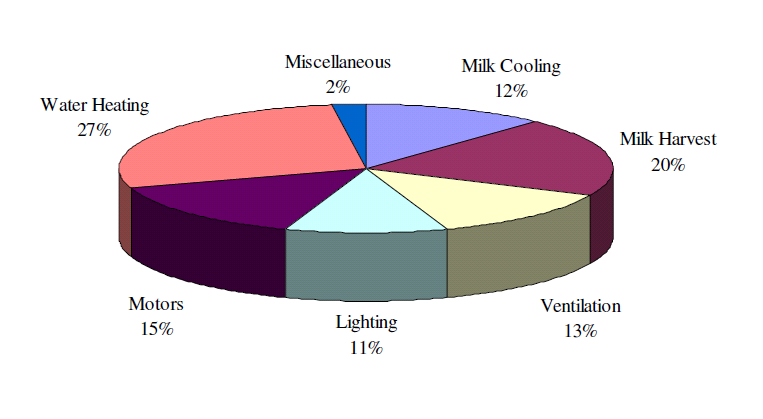 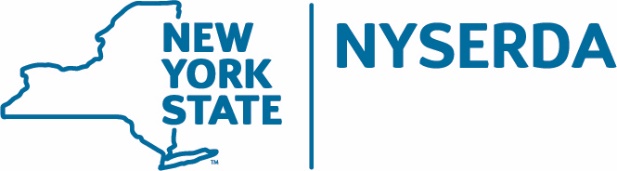 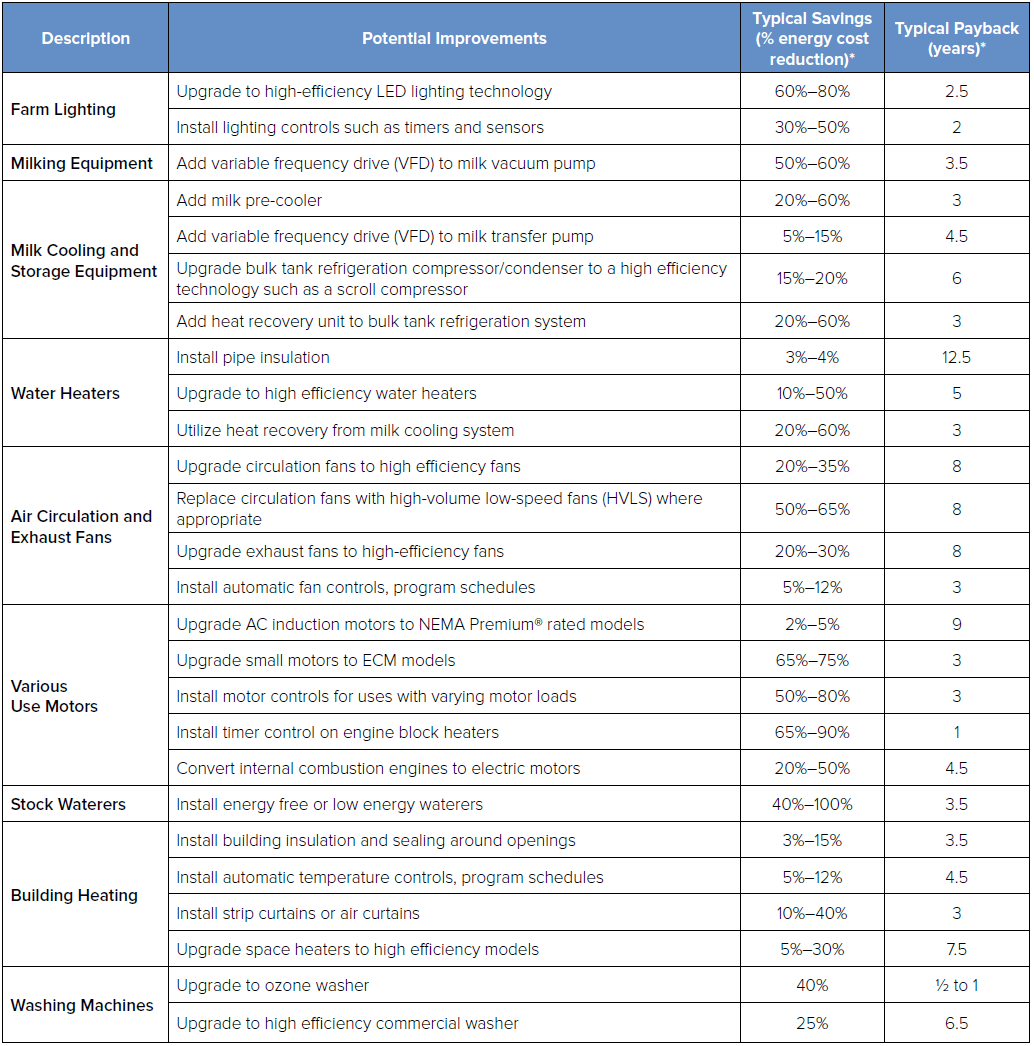 Reporting – Dairy Savings
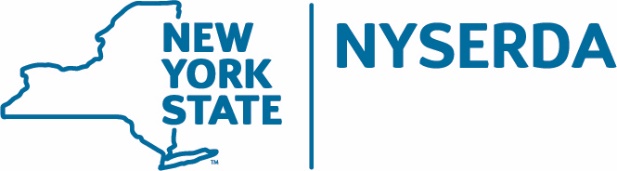 [Speaker Notes: Add table from table 5 of BPG]
Example of potential opportunities for energy savings
Variable Speed Drives
Vacuum Pump
Transfer Pump 
Heat Pumps
Heat Recovery Units
Scroll Compressors
Plate Coolers
Lighting 
Ventilation
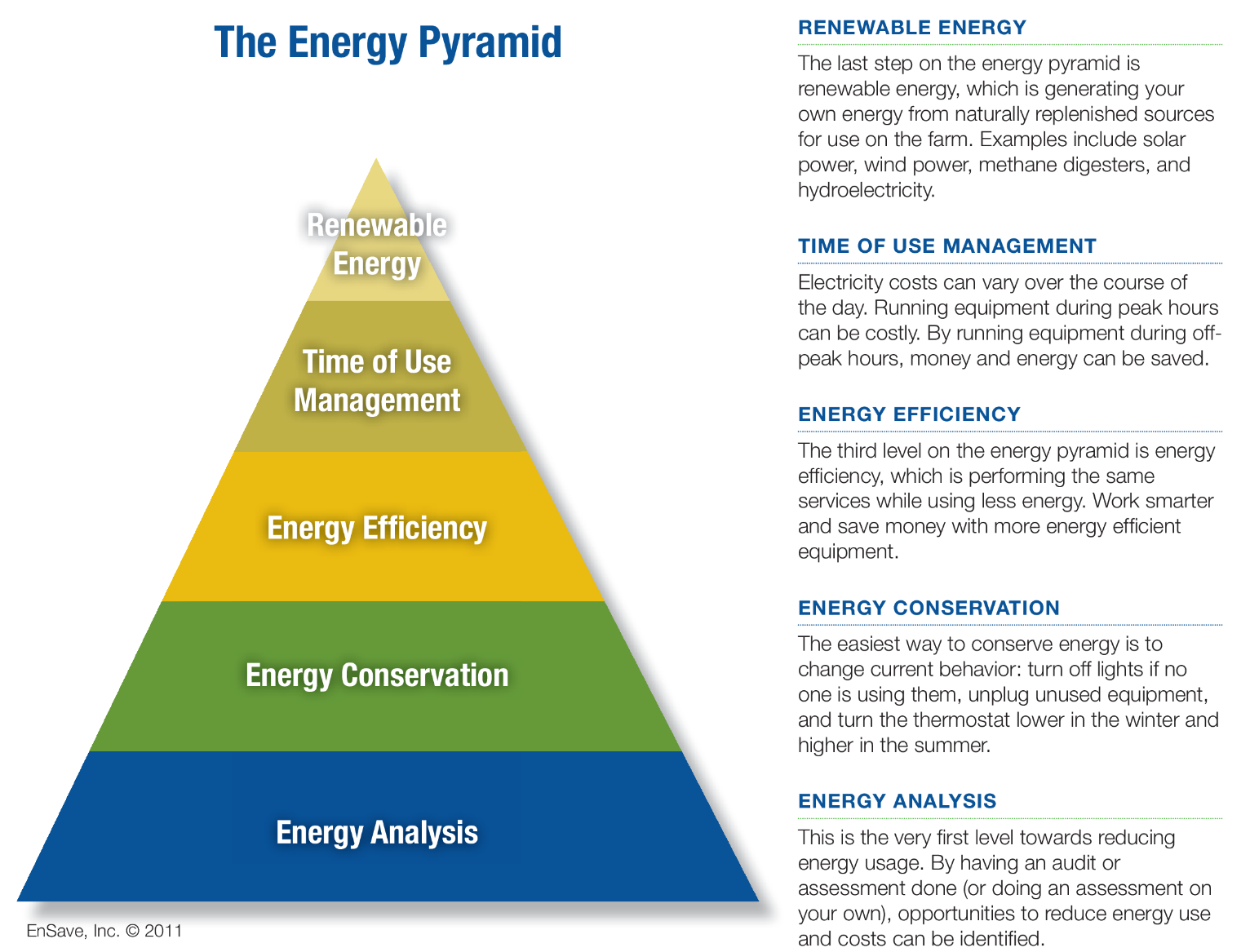 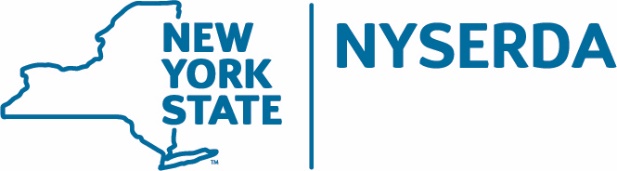 Breakdown of Energy Use of a Typical Dairy Operation
Variable Speed Drives (VSD)
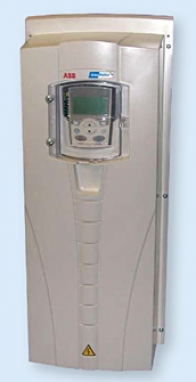 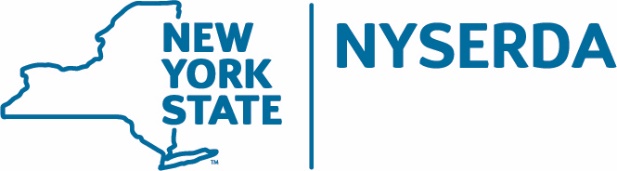 VSD Use for Milking Efficiency – Vacuum Pump
Milking equipment, comprising milking units and pumping systems, is integral to dairy farming operations.
Vacuum pumps, crucial for milk harvest, account for a significant portion (15-25%) of a dairy farm’s electricity consumption.
Introduction of VSD technology offers energy optimization solutions in conventional milking systems.
VSDs enable automatic adjustment of pump motor speed based on demand, reducing electricity usage during milking while maintaining optimal vacuum pressure.
Benefits of VSD implementation include substantial energy savings, reduced noise levels during operation, and extended lifespan of pump and motor components.
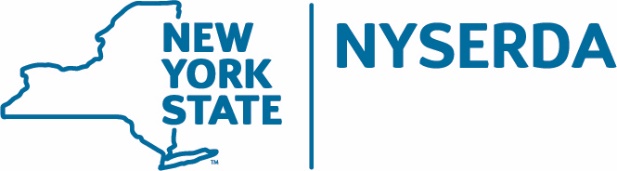 VSD Use for Milking Efficiency – 
Vacuum Pump
Compatibility between VSDs and pump/motor types is essential;
Rotary lobe and some sliding vane pumps are compatible.
Water ring and turbine-type pumps need to be replaced.
High-efficiency motor models, such as NEMA Premium®, may be necessary for VSD compatibility and can further contribute to energy savings.
Regular maintenance practices are essential for maximizing equipment efficiency and longevity at minimal cost.
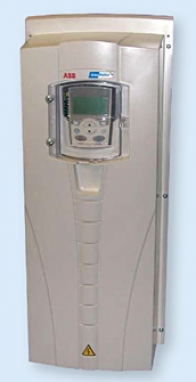 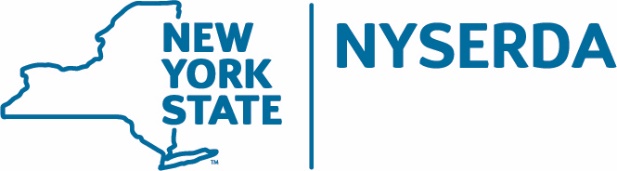 VSD Use for Milking Efficiency – Milk Transfer Pump
VSDs regulate the speed of milk transfer pump motors based on demand.
This ensures a steady flow of milk to pre-coolers and optimizes cooling efficiency.
Installing a milk transfer pump VSD controller can result in energy savings ranging from 5% to 15%.
Most milk transfer pumps are compatible with VSDs.
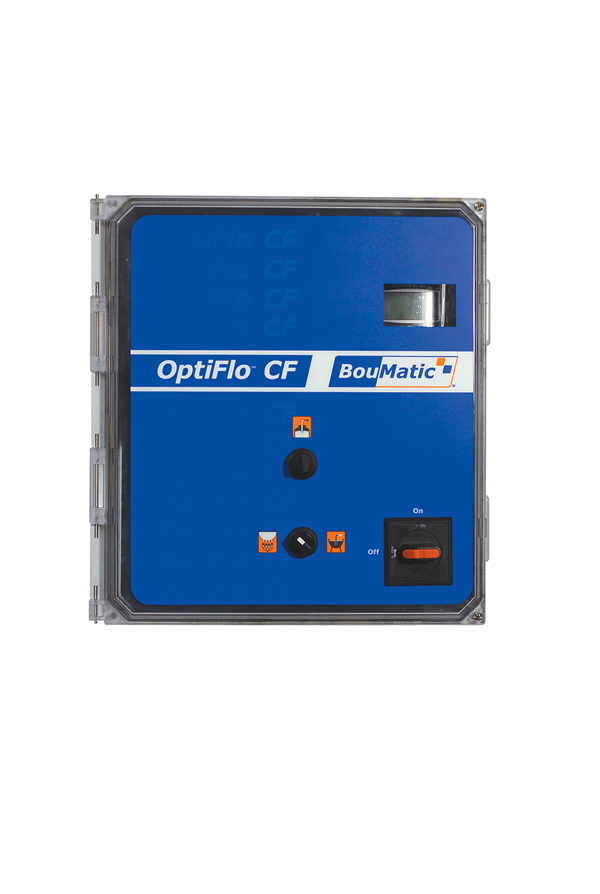 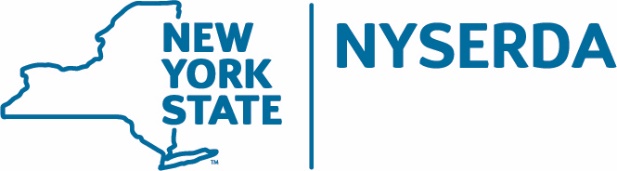 VSDs for Ventilation
VSDs offer a powerful solution for enhancing ventilation efficiency in dairy farming.
VSDs regulate fan motor speed based on real-time demand, ensuring precise airflow and energy consumption control.
For a 10% reduction in fan speed, there is a 27% reduction in overall power use! 
Power consumed by a fan is proportional to the cube of its speed.
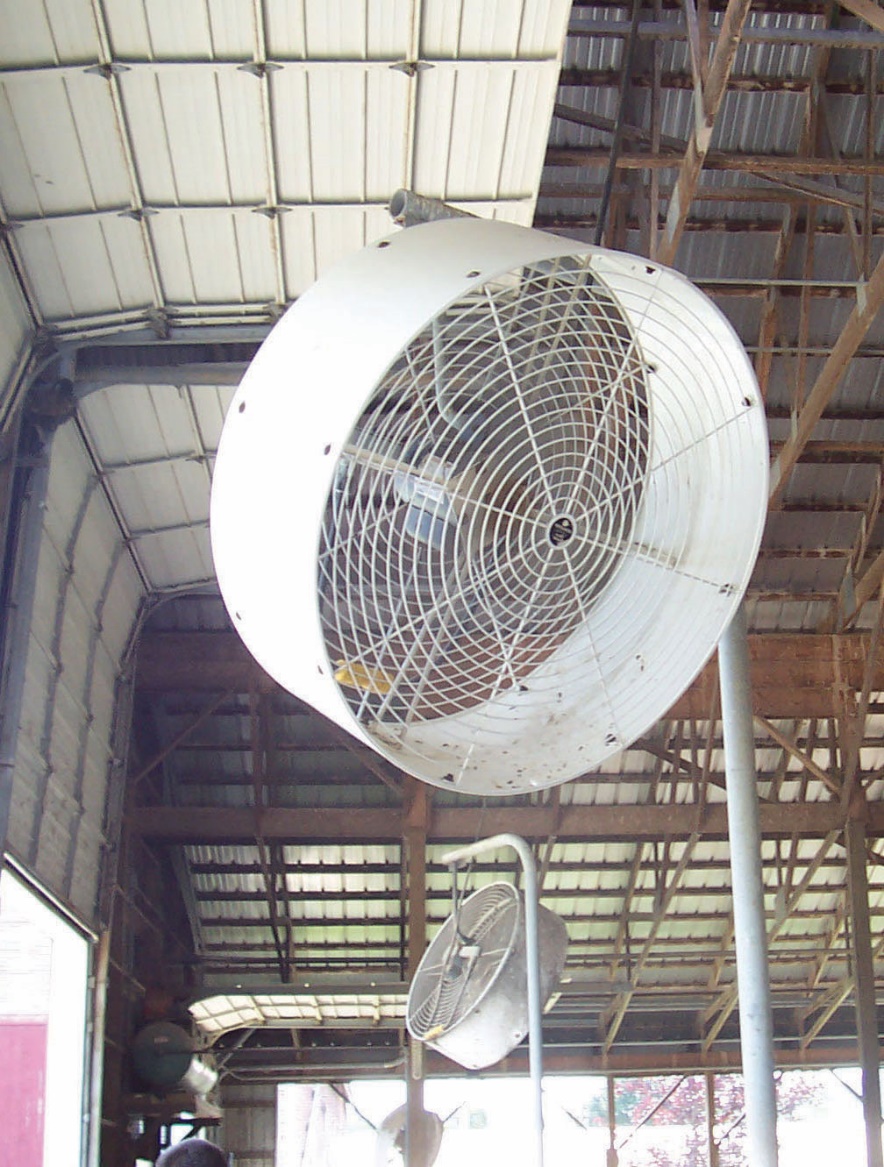 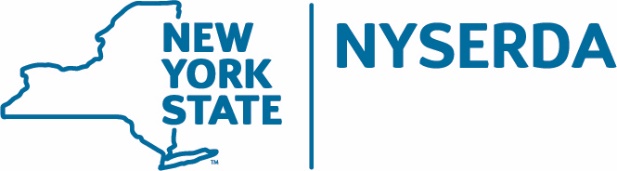 Air Source Heat Pumps
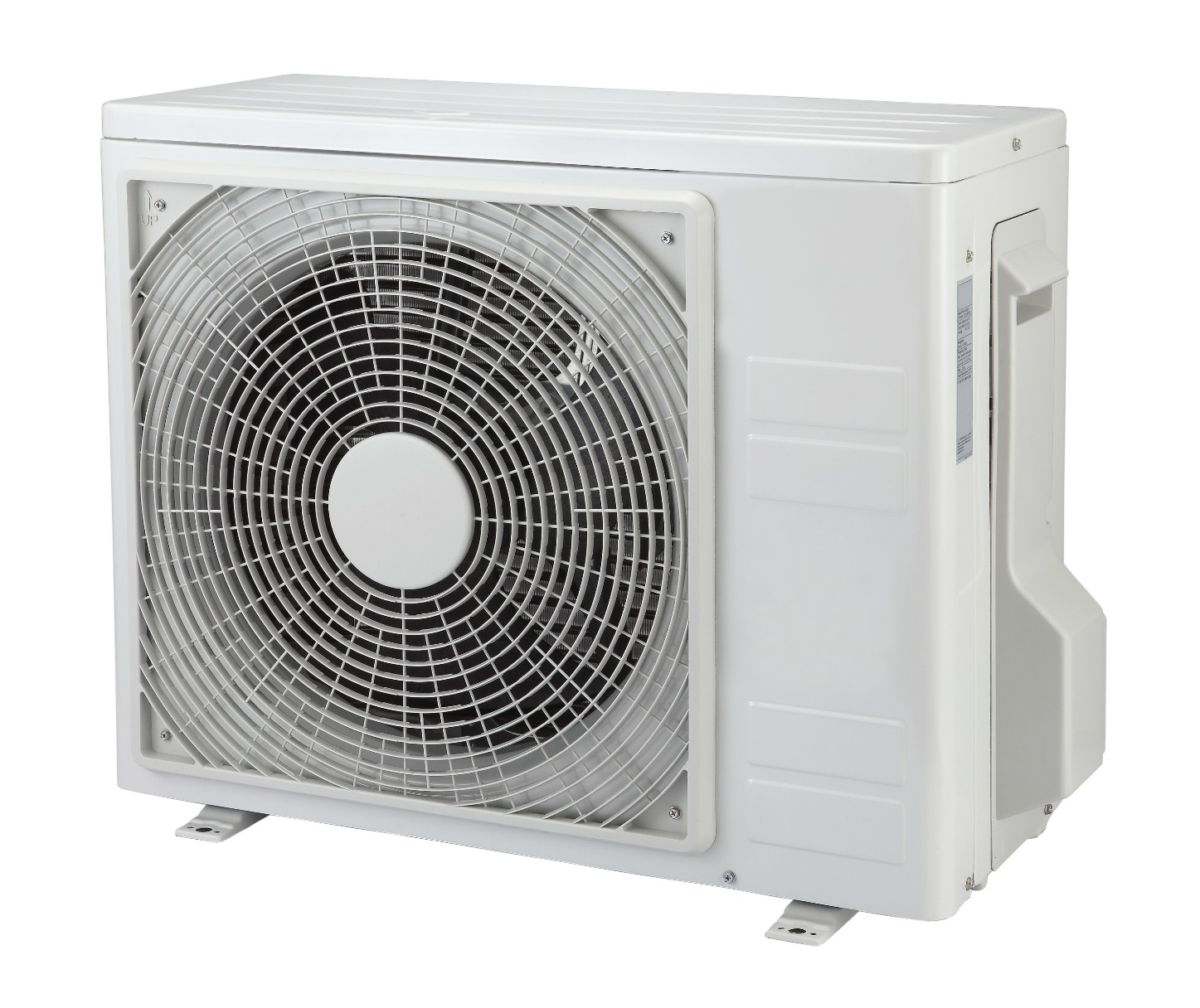 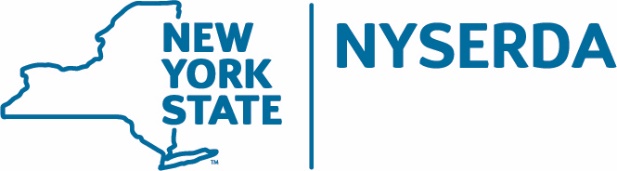 Air Source Heat Pumps
Heat pumps enhance energy efficiency by transferring heat instead of generating it, operating on the principle of moving heat from one location to another.
Heat pumps are two to three times more efficient than traditional heating methods, using a small amount of electricity to operate compressors and concentrate ambient heat.
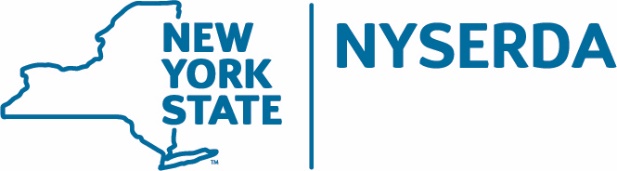 Heat Pump Technology – Dairy Water Heating
Hot water is critical to the dairy washdown and sanitation process and represents a significant energy expense.
Water must be 180°F - 200°F.
Cheaper alternatives to fuel or electric resistance-based water heaters would be valuable. 
Pre-heating water using heat pumps can significantly reduce energy bills.
Could function like compressor heat recovery systems.
Issues: Capacity and maximum temperature.
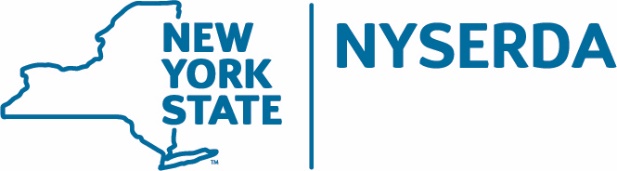 Heat Pump Technology – Geothermal
High Efficiency & Cost Savings: Geothermal systems are 25%-50% more energy-efficient than air-source heat pumps due to stable ground temperatures.
Typical Coefficient of Performance (CoP) between 3 to 5.
CoP is the ratio of useful heat produced to electricity used. 
Versatile: Capable of heating, cooling, and providing hot water.
Durability: Long lifespan (25+ years for internal, 50+ years for underground components) with minimal maintenance required​​.
Cost-Effective: Higher upfront cost, but significant energy savings can recoup costs quickly.
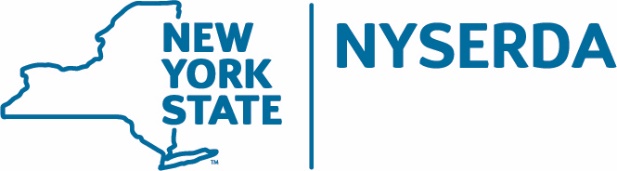 Heat Pump Technology – Geothermal
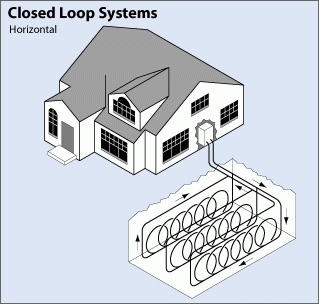 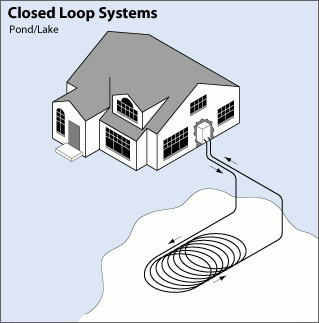 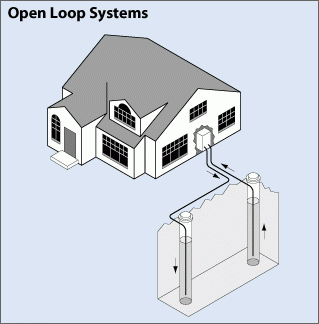 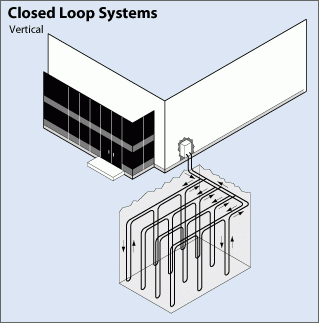 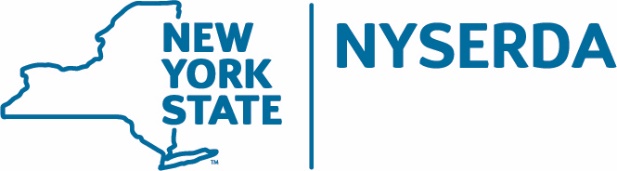 https://www.energy.gov/energysaver/geothermal-heat-pumps
[Speaker Notes: Horizontal
Need to have sufficient land available. It requires trenches at least four feet deep. 
Vertical
Where the land area required for horizontal loops would be prohibitive. For a vertical system, holes (approximately four inches in diameter) are drilled about 20 feet apart and 100 to 400 feet deep. Two pipes, connected at the bottom with a U-bend to form a loop, are inserted into the hole and grouted to improve performance. 
Pond/Lake
A supply line pipe is run underground from the building to the water and coiled into circles at least eight feet under the surface to prevent freezing.
Open-Loop System
This type of system uses well or surface body water as the heat exchange fluid that circulates directly through the GHP system. Once it has circulated through the system, the water returns to the ground through the well, a recharge well, or surface discharge.]
Resources
Visit NYSERDA’s Website: 
Agriculture – NYSERDA

Video: Dairy Best Practices 
Dairy Farms - Guidebook 

Contact
Energy Audits
Program Representative 1-800-732-1399aeep@nyserda.ny.gov
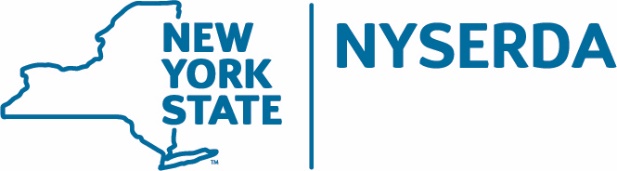 Questions
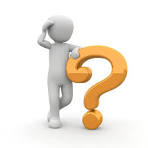 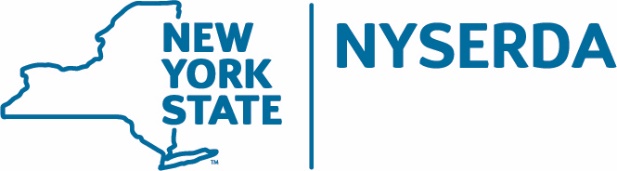